KS2 – Transition Day Maths
Four triangles puzzle
If you cut a square diagonally from corner to corner, you get four triangles
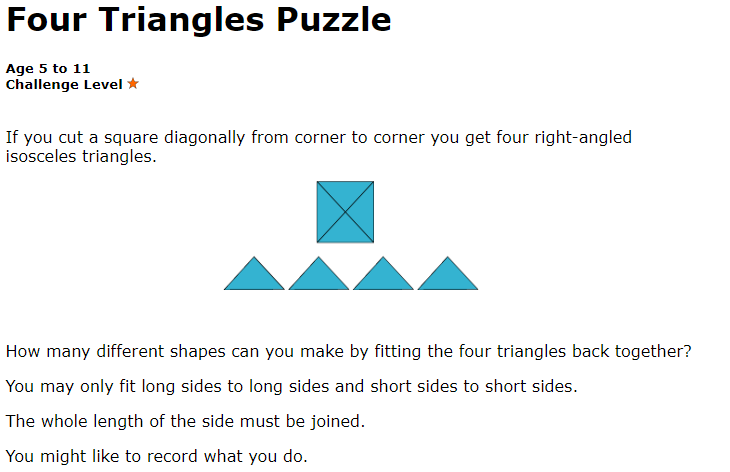 Four triangles puzzle
They can be fitted back together to make a square





How many different shapes can you make by fitting the four triangles together?
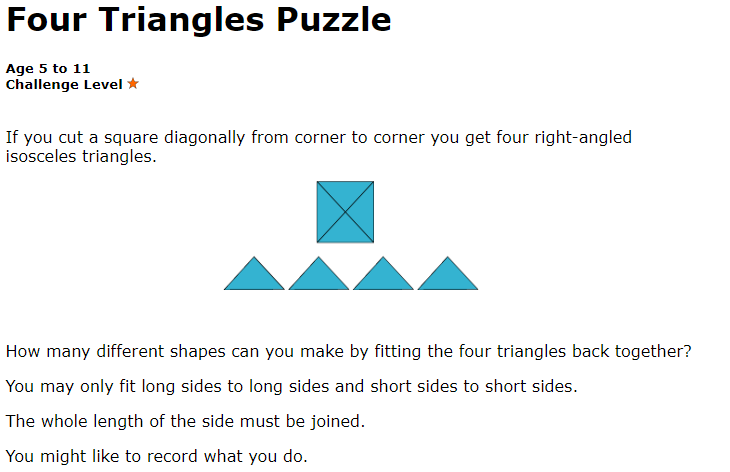 Four triangles puzzle: challenge
You may only fit long sides to long sides and short sides to short sides and the whole length of a side must be joined
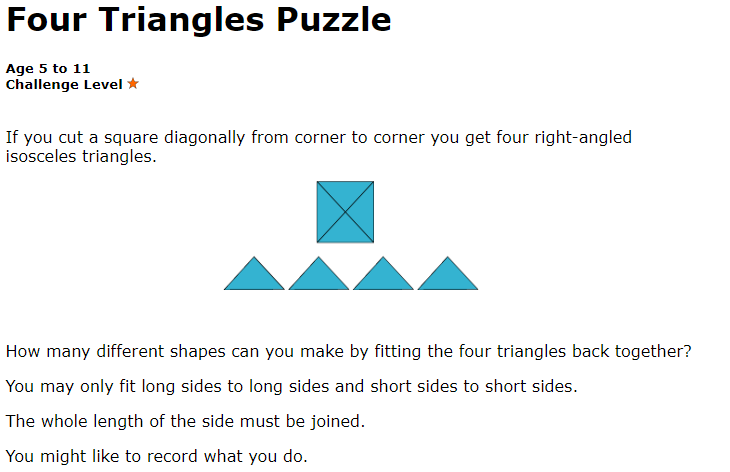 Four triangles puzzle
If you cut a square diagonally from corner to corner, you get four right-angled isosceles triangles





They create a pattern and can be fitted back together to make a square
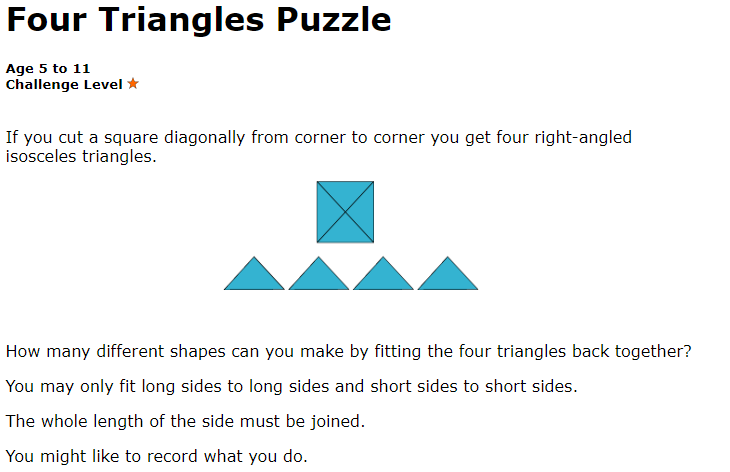 Four triangles puzzle
How many different shapes can you make by fitting the four triangles back together?




You may only fit long sides to long sides and short sides to short sides and the whole length of a side must be joined
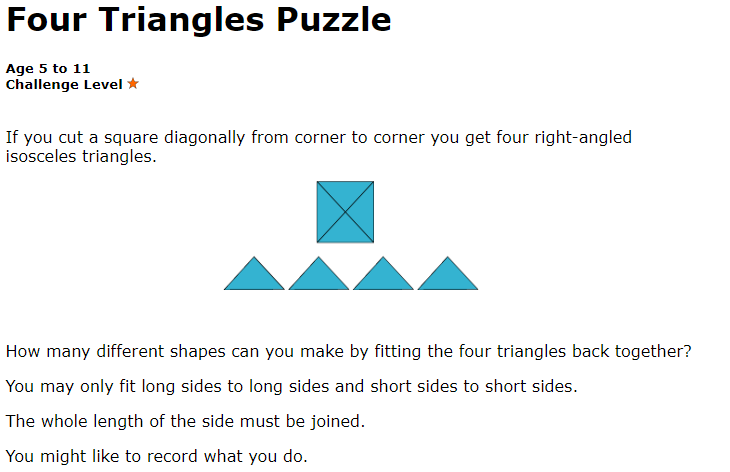 Four triangles puzzle: Challenge
How many different shapes can you make by fitting eight triangles back together?





Again, you may only fit long sides to long sides and short sides to short sides and the whole length of a side must be joined
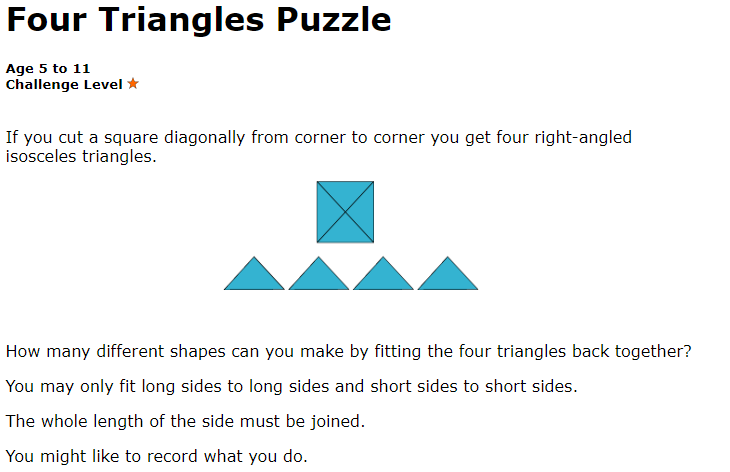 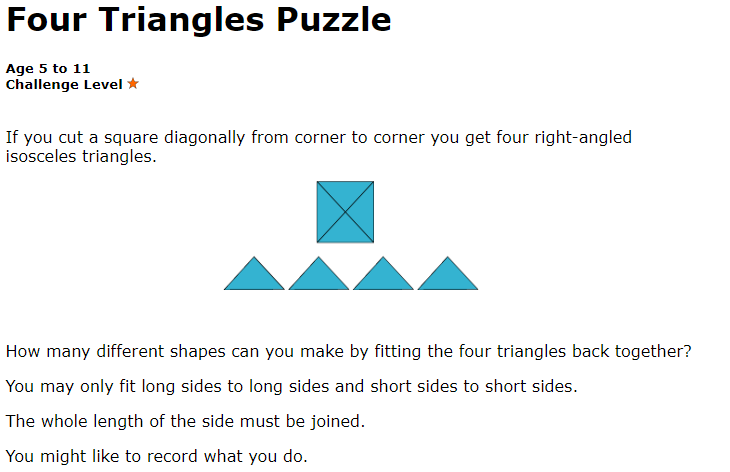